DIGITAL WATER 💧
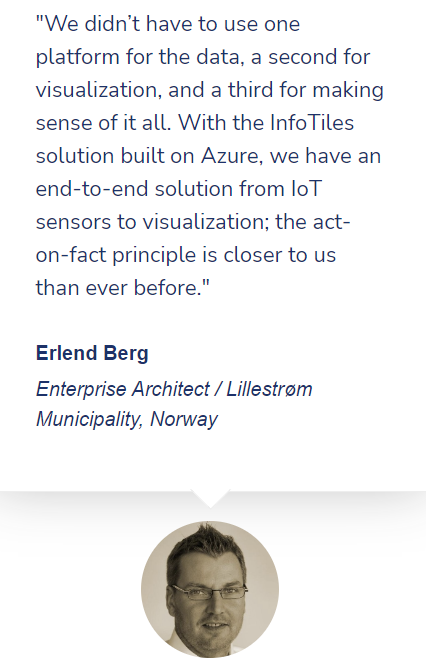 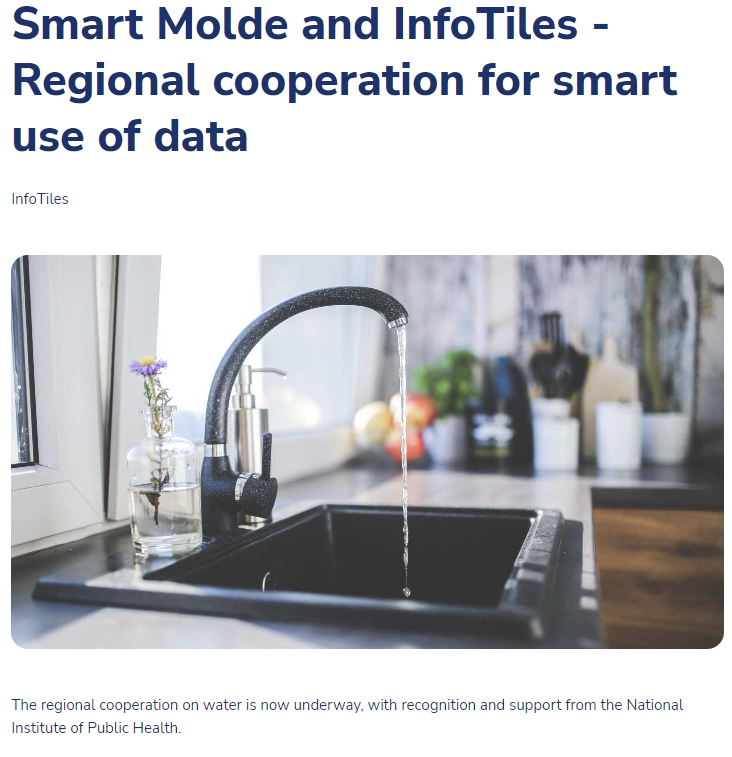 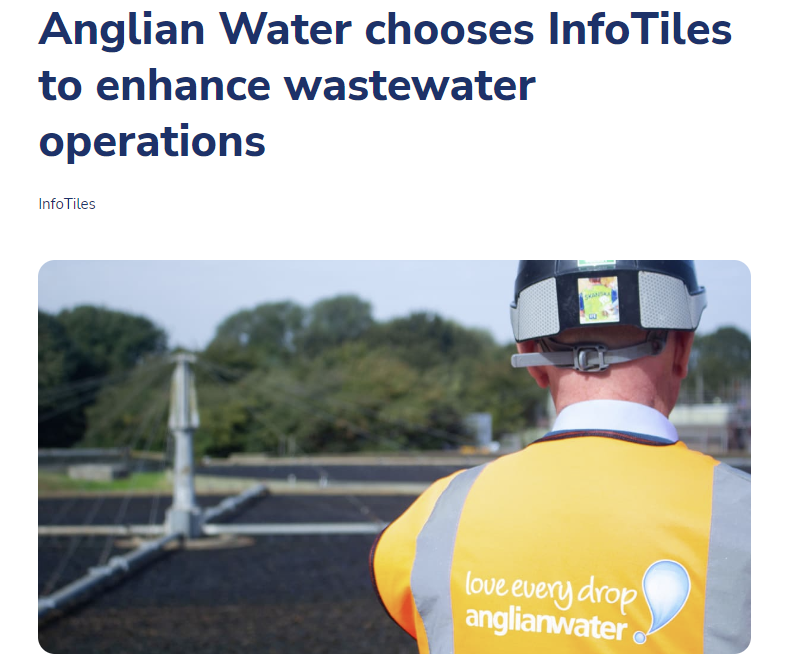 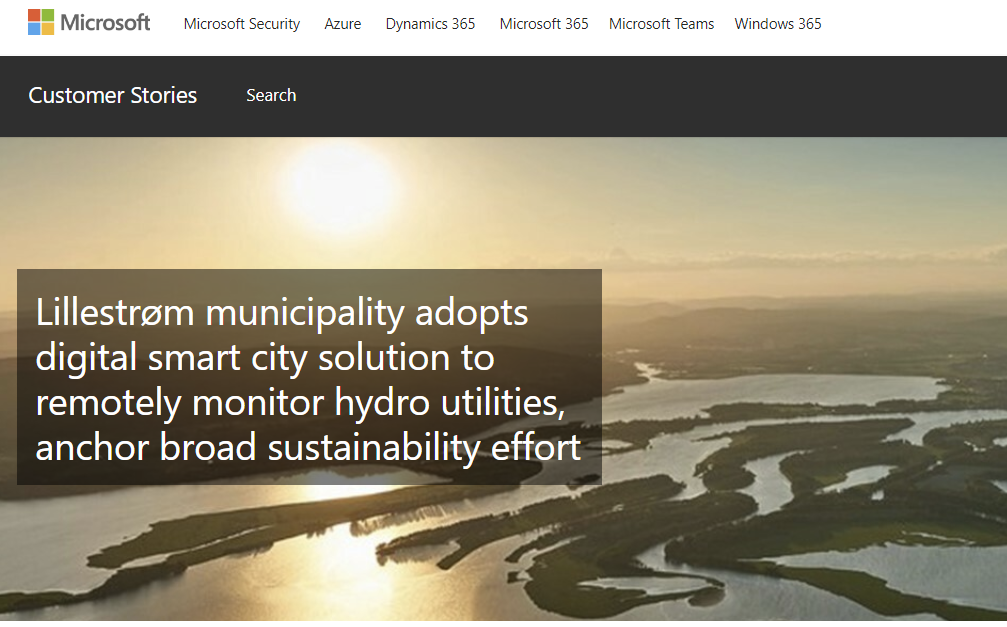 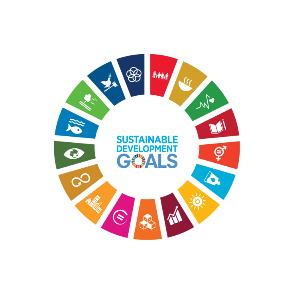 You can’t manage what you don’t measure
Supply
Consumption
Wastewater
Treatment
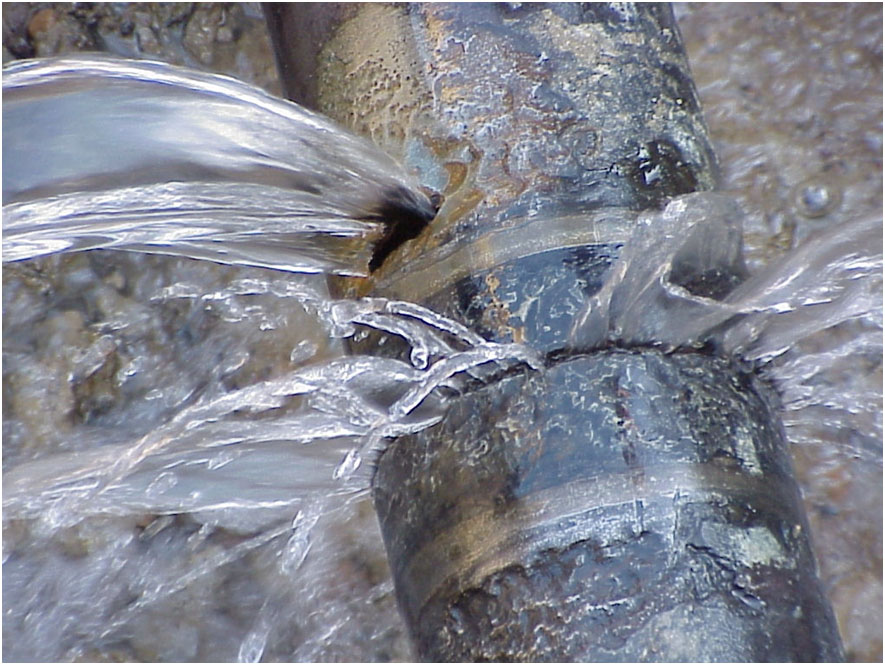 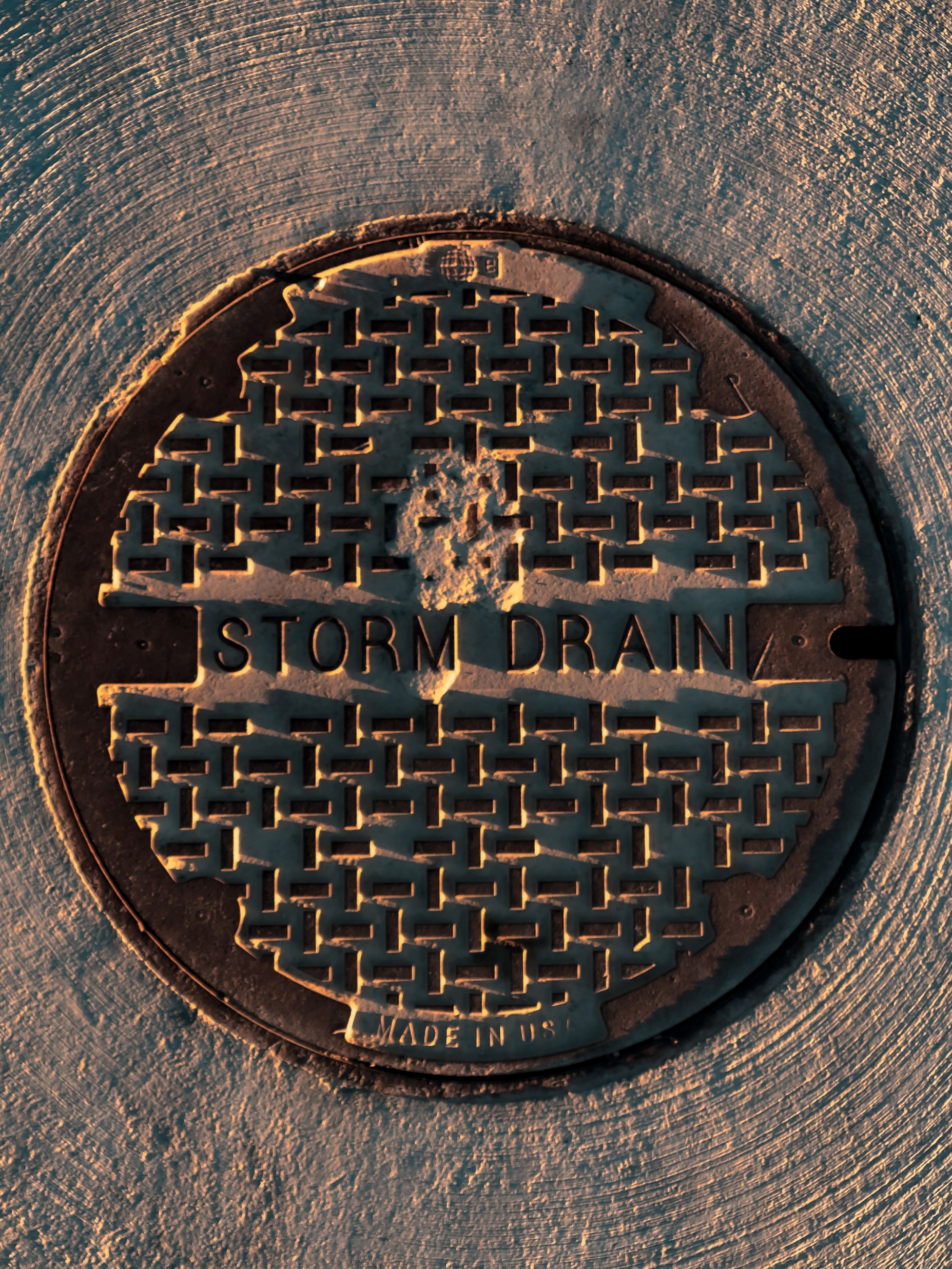 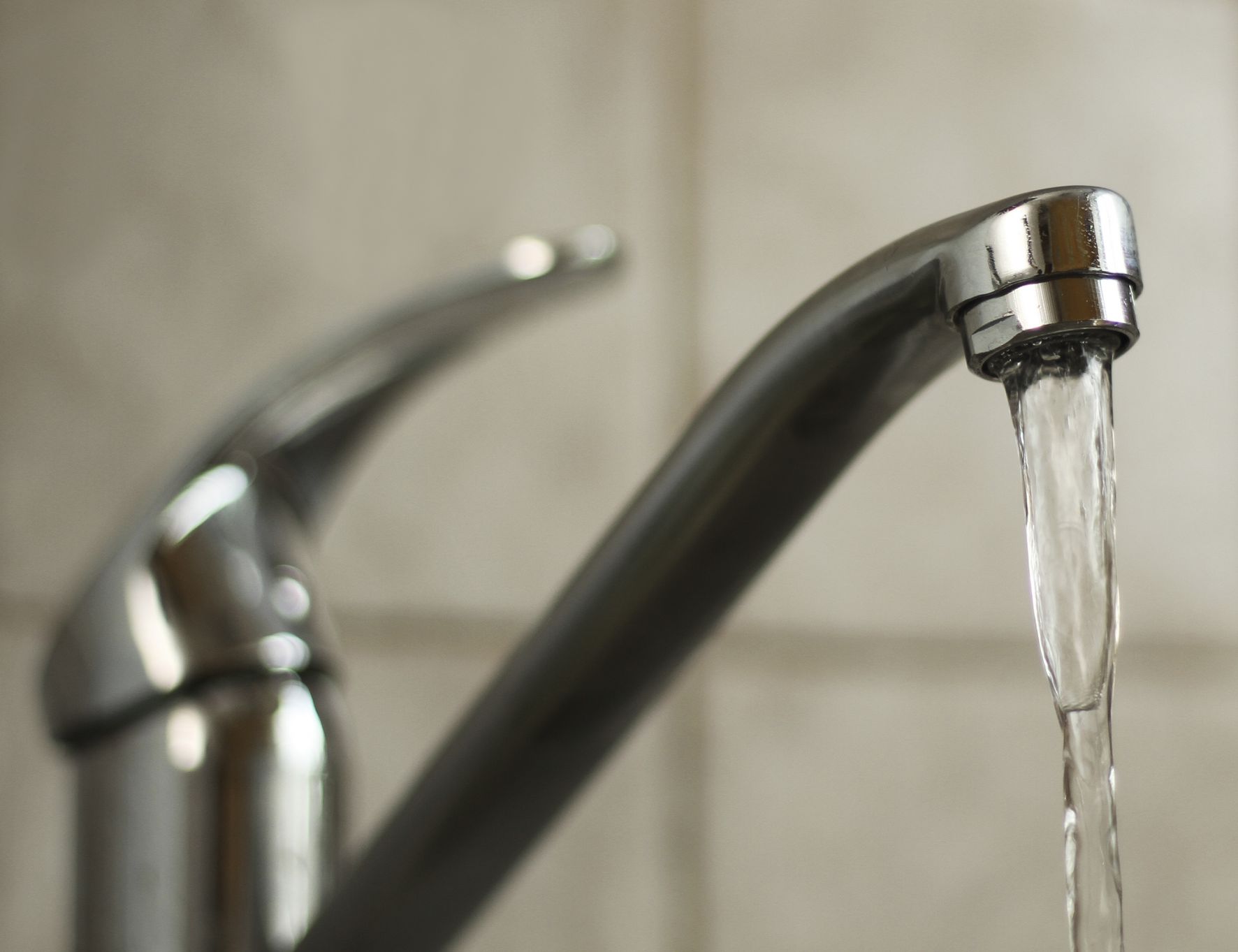 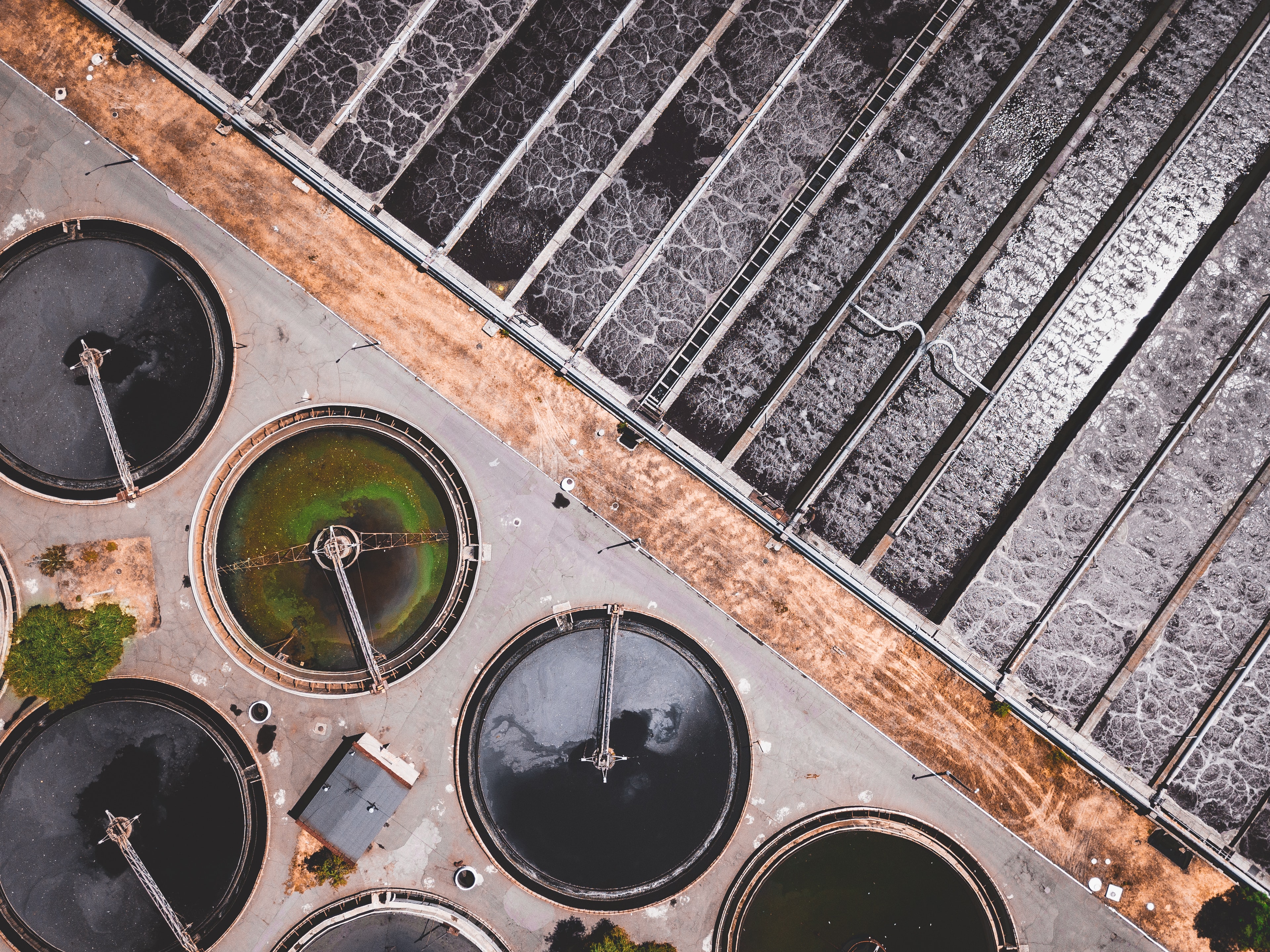 Connect
Visualise
Learn
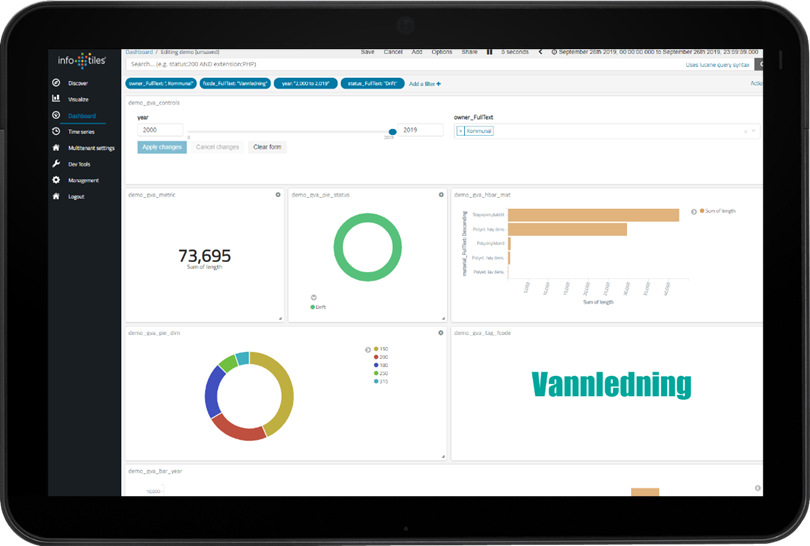 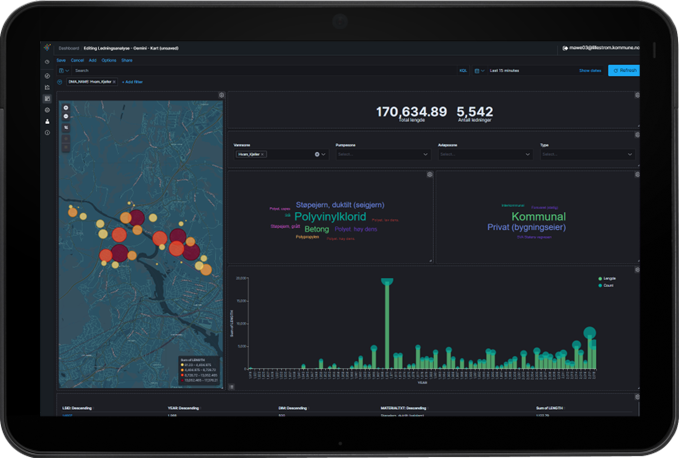 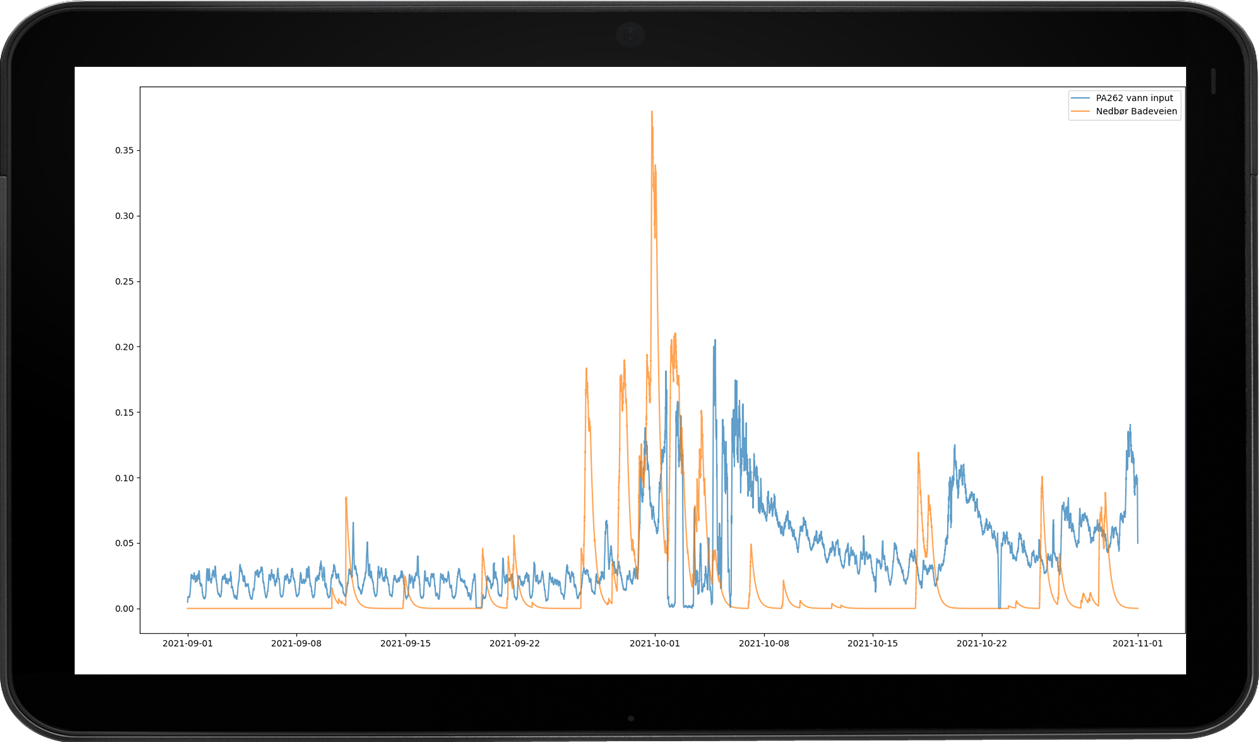 Act
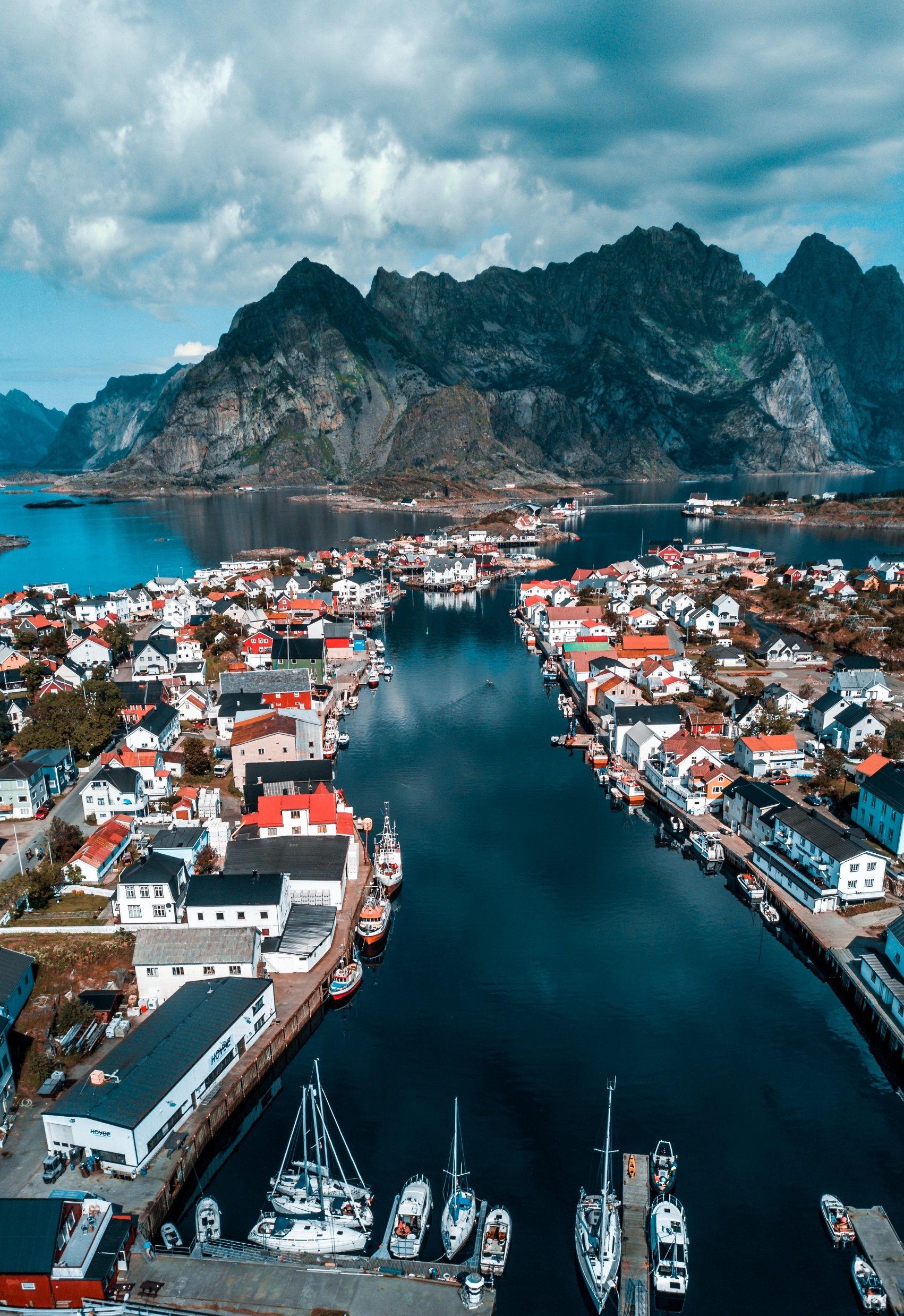 Johnny Alexander Gunneng
Johnny.gunneng@infotiles.no
+47 906 19 364
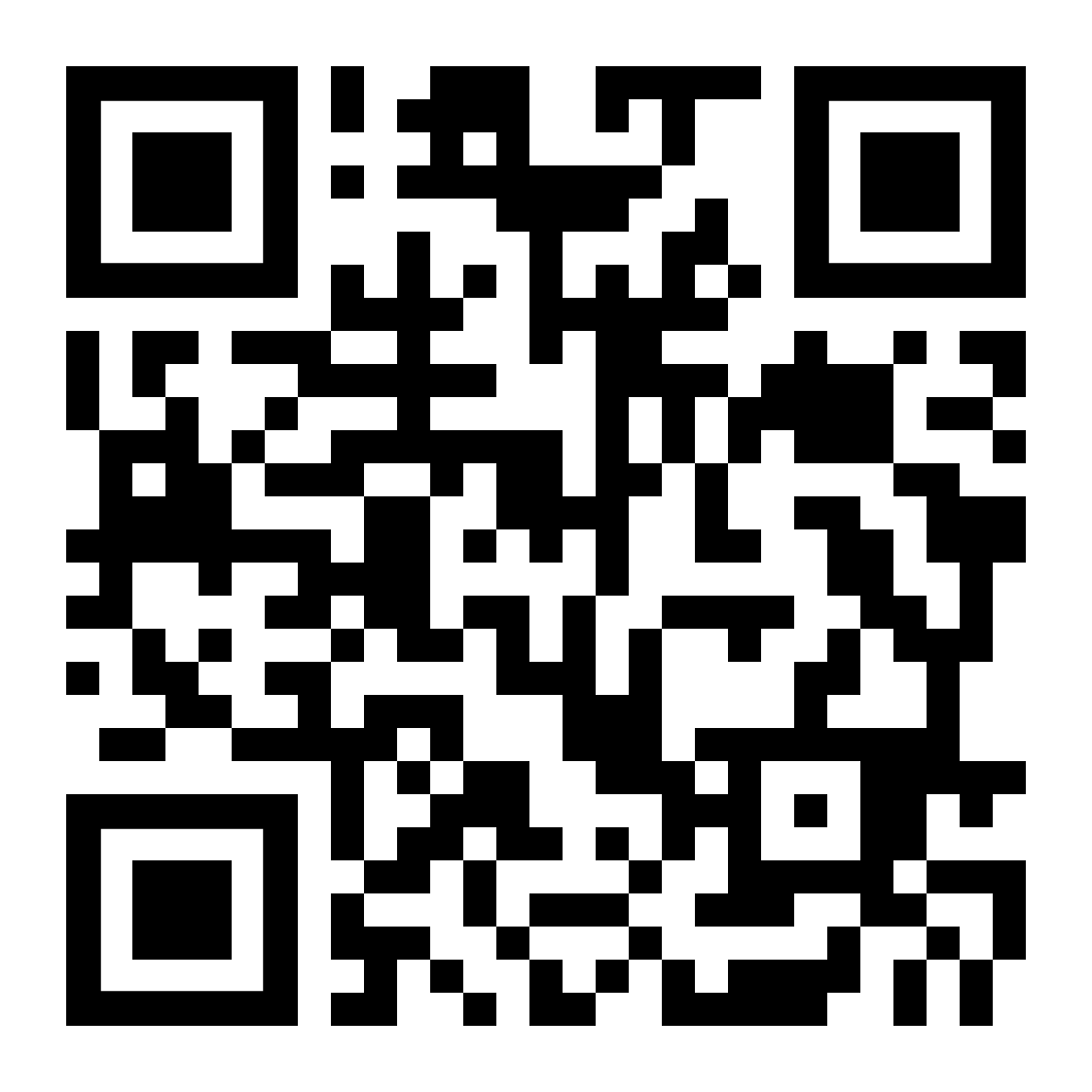 Let’s talk